RE-INTRODUCING
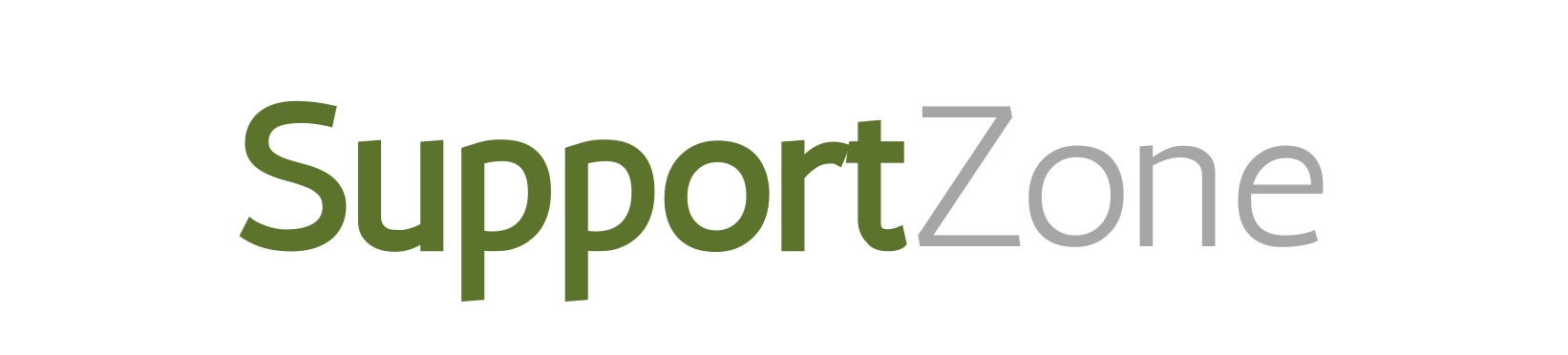 Engaging in our Zoom Room
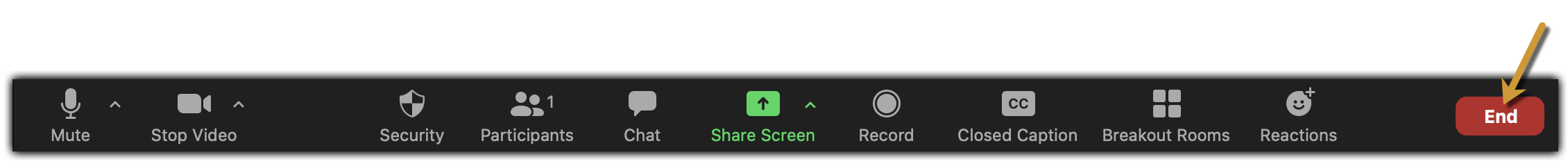 Mute or Unmute Mic
Stop/
Start
Video
Open Chat Panel
Raise Your Hand
Leave Meeting
[Speaker Notes: Engaging in the webinar
	Camera on or off
	Mic off, unless you wish to speak
	Use chat, for questions if you wish
	Raise hand, and we’ll do our best to create space to answer promptly
         End, in order to leave this meeting]
Agenda
About Us

About Coaching

About SupportZone
Why offer SupportZone?
What is SupportZone?
Who can use SupportZone?
How does SupportZone work?

Questions?
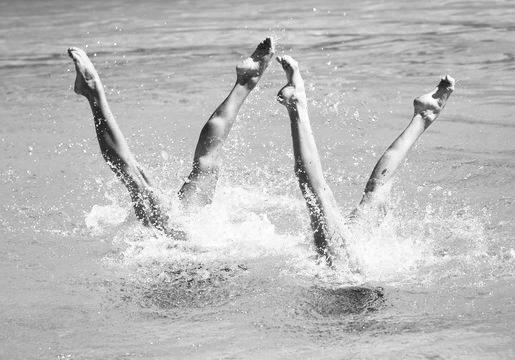 [Speaker Notes: EMILY
Territorialacknowledgment 

Who are we; Emily; 2 min; name location +1 unique reason for being excited to join SZ
                      Heather; 2 min, same intro
Agenda
Set the tone
    Acknowledge everyone is here for various reasons
    Acknowledge there may be emotions, vulnerable space
    
About Us
About Coaching
About Support Zone
    Why and how SupportZone came about
    What the program includes
    Who SupportZone is for
    How to engage and use SupportZone

Find a time to schedule a: Coach call, Parent call and Athlete call

Questions]
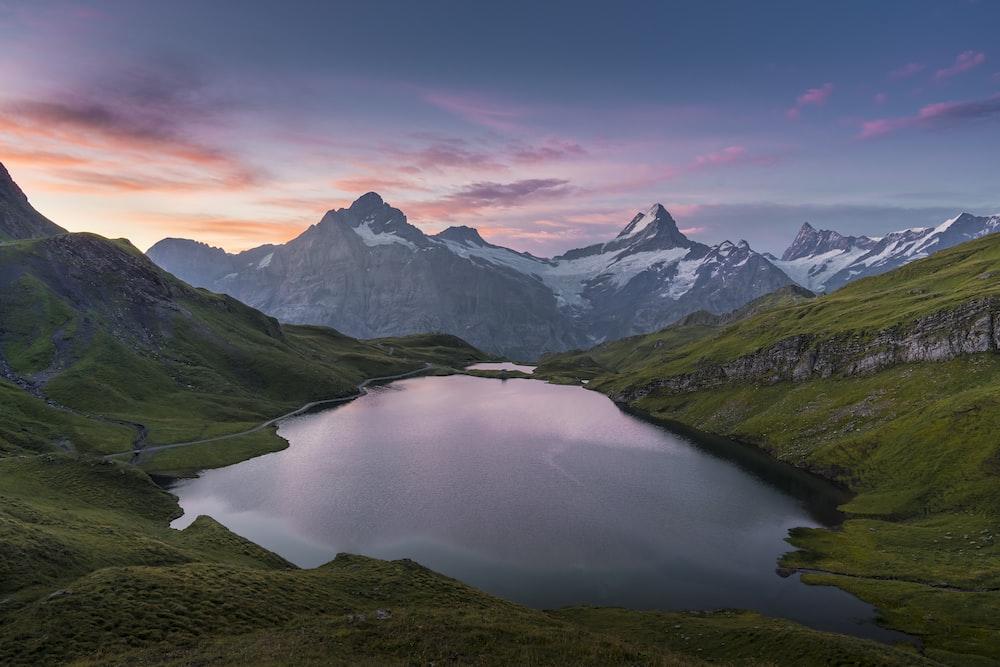 About Us
Heather Cribbin, PCC
Competed in amateur Rowing, Triathlon, Tennis and Snowboard Racing:
Coach of National and Provincial Team athletes
Coach of Student-athletes from highschool to college 
Certified Co-Active Coach, ICF-PCC, EQPC
BA/BPhe, Queen U, BSW, York U
Member in good standing - International Coach Federation
Parent of  2 athletes who went on to compete at the Junior National and Varsity levels
Emily Boyes, ACC 
Competitive dancer, sport and nature lover
Adventure Sport Guide and Leadership specialist
Whitewater Kayak and Canoe Coach of Student-athletes from high school to college  
Interdisciplinary BA from Thompson Rivers University
MEd in Leadership studies from University of Victoria
Certified Co-Active Coach, ICF-ACC 
Member in good standing - International Coach Federation
Volunteer with the Victoria Sexual Assault Centre
Partner of Olympic Canadian Rugby player
[Speaker Notes: 3min each; career highlights and fit for the job
SHARED values: Safety, Community, Joy, Play, Authenticity, Empowerment 
-Sport CAN be magical, formative and transformative
-Complex pressures of today’s rapidly changing world can make the sport environment challenging to navigate
-Every participant in the community deserves to be deeply heard, and empowered
-Psychological safety is the access to healthy culture, performance and personal growth]
Shared Values
Play
Community
Safety 
psychological
physical
social
emotional
Authenticity
Joy
Empowerment
[Speaker Notes: HEATHER]
About Coaching
ICF Definition:
Coaching is partnering with clients in a thought-provoking and creative process that inspires them to maximize their personal and professional potential.
The process of coaching often unlocks previously untapped sources of imagination, productivity and leadership.
Key Principles:
The relationship and the conversation between the coach and client is completely confidential
Coach is primarily responsible for asking questions and listening deeply to your answers
With the safe space to discuss a situation, the client can make a resonant choice about next steps
Coaching is not about fixing people, but about being present and asking powerful questions so that you are able to take empowered action
Co-Active Coaching is grounded in knowing that in all our conversations and actions, there is both a being, and a doing, that must be explored, and harnessed for optimal resilience, problem solving and performance.
[Speaker Notes: HEATHER
About Coaching
It is not therapy, it isn’t focused on the past, and it’s not about “fixing” people
It IS about where you are now in the present and where you want to be in the future and what’s getting in your way. 
It IS about using deep listening skills and about asking powerful questions, to support people to dig deep within to discover what they didn’t know about themselves. 
We listen for what is underneath the words people use and help bring new awareness to whatever people are struggling with. 
We believe every person is naturally creative, resourceful and whole and the answers are within you. We listen without an agenda, simply to really hear you.
Coaching provides a sense of connection to yourself and the world around you, a sense of belonging and significance in a world that can sometimes seem isolating or overwhelming. 
A coach is a non-judgmental companion that will stand beside you and support you to discover more about yourself. IT IS POWERFUL TO BE LISTENED TO.

Make it resonate with the audience: 
Healthy Human Sport
Compassion for people in sport
Empowerment from sport, and from the human challenges that are there

EMILY - 
CONFIDENTIALITY]
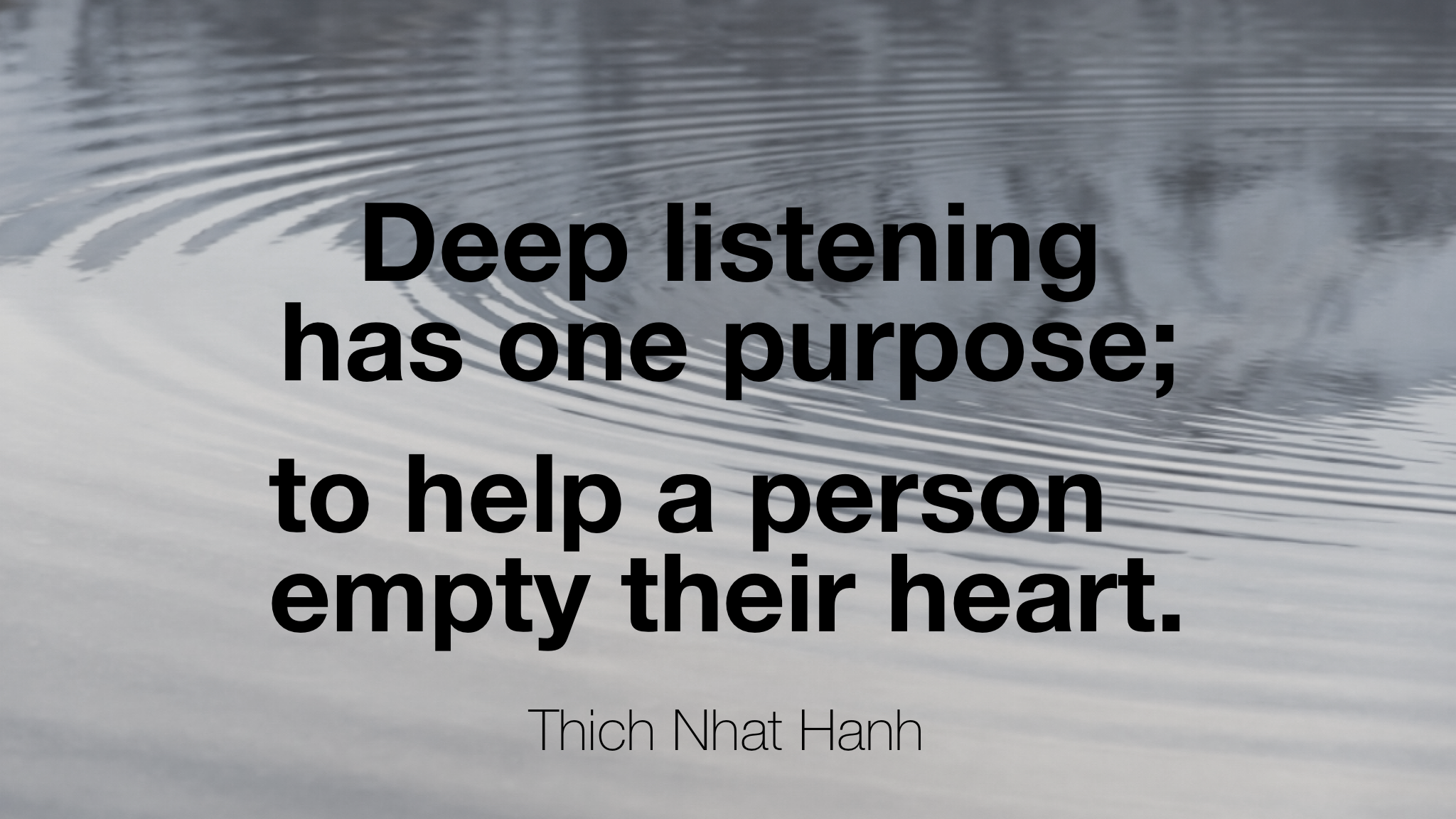 About SupportZone
Why Offer Support Zone?
Supports OAS commitment to: 
Values:
Excellence
Empowerment
Health + Wellbeing
Sport for Life
Part of OAS Safe Sport strategy
A result of listening to what OAS stakeholders want:
Opportunity to be heard
Ensure the community has access to neutral confidential conversations
[Speaker Notes: EMILY]
About SupportZone
What is Support Zone?
A safe & welcoming space to share your story, validate your concerns & ask questions about a variety of topics including questions about harassment, bullying, or discrimination 
One-on-one, confidential conversations with a certified Co-Active Professional Coach 
Is not therapy, nor will advice or counselling be provided
Having a caring, non-judgmental & listening ear offers a safe space to process your experience
Will provide emotional support as you talk through your feelings and any challenges you are facing with what you have experienced or witnessed
Opportunity to discuss available options and possible next steps
Provide additional support services and resources
Reaching out for support does not mean you are filing a complaint.
All information will remain confidential unless you determine otherwise.
[Speaker Notes: EMILY
About SupportZone: WHAT

A safe & welcoming space to share your story, validate your concerns & ask questions about a variety of topics including questions about harassment, bullying, or discrimination (maybe you’ve witnessed something or maybe you yourself are being bullied or discriminated against and want to talk it through)
One-on-one, confidential conversations with a certified Co-Active Professional Coach 
Confidentiality exceptions: believe caller may harm themselves, others or a minor is in danger. 
Is not therapy, nor will advice or counselling be provided, but you will be coached
Having a caring, non-judgmental & listening ear offers a safe space to process your experience
Will provide emotional support as you talk through your feelings and any challenges you are facing with what you have experienced or witnessed
Opportunity to discuss available options and possible next steps
Provide additional support services and resources

Reaching out for support does not mean you want anything to be done or are filing a complaint.
All information will remain confidential unless you determine otherwise]
About SupportZone
Who can use Support Zone?
Coaches
Parents Administrators Volunteers
Athletes
[Speaker Notes: HEATHER

About Support Zone: WHO
For Athletes
OAS is committed to the health and well-being of athletes. Athletes can use SupportZone as a platform to have a confidential conversation about what they’re experiencing. Confidentiality exceptions: believe caller may harm themselves, others or a minor is in danger. Some of the topics and situations that SupportZone can help with could be: 
-concerns relating to confidence or performance
-feeling like you are being bullied, body shamed, harassed, abused or maltreated in any way or have witnessed this in someone else
-having something you want to discuss but wish to do this in confidence for fear of jeopardizing or losing your spot on the team.
-athletes who need to have difficult conversation with someone but are scared to have it and want some tools to support them
-If your gut is telling you something is off, concerns with teammates, or coaches, someone has said something to you and you’re not sure how to handle it
-Sometimes people just want to talk to someone but don’t know who or how to do so, and they don’t know what options are available. 
-Again, this is part of OAS’s commitment to your well-being and part of the cultural transformation OAS wishes to see. You might say, “why would I want to have a coaching conversation?” I say, “honestly, why not?” It’s a powerful touchpoint to check in with someone who will help you sort through your thoughts. 
For Coaches
OAS has heard from coaches that they feel unsupported; this is part of their solution:
 -Coaches are being required to take on a lot more responsibility. 
-Some are feeling overwhelmed by the new rules and expectations. 
-There is a lot of fear in the coaching profession right now. Am I going to be called to task for something I said or did in the past? 
-There is some anxiety brewing in coaching; How do I know if my current coaching techniques meet today’s standards? Who do I talk to about the things that are keeping me up at night?  How do I know that my habits are acceptable in this changing world.
-Opportunity for your own personal development – OAS is willing to invest in your development as coaches and this is the first step in doing so. 
Common themes amongst coaches:
Feeling alone and not sure how to go about asking for help – because asking for help is seen as weak. That’s common.
Imposter syndrome – what if someone figures out I don’t know what to do? Maybe you’re lacking confidence, come let’s talk about ways that we can have you feel better and empowered.
Managing relationships and handling conflict – with athletes, other coaches, disgruntled parents, often go into a reactive mode becoming defensive or avoiding conflict. So how do you develop patience, good communication skills and conflict resolution skills?
If you are worried you may have inadvertently caused harm, said or done something in the past to an athlete and want to have a safe space to talk through it, we are here to listen. 
Maybe you’ve noticed changes in an athlete, and your gut is telling you something is up, you might think a change in behaviour is just them being a cranky teen….it may be something else. How do you approach that? What do you do? Let’s talk about it.
Maybe you have witnessed something and are unsure whether to report it, we are here to help. Together we can explore strategies to mitigate risk and find values-based solutions.
But loss and grief is all around us. What do I do if someone breaks down in front of me? How do I handle that?
ARE THERE ANY OTHER ISSUES THAT YOU STRUGGLE WITH? ANYONE WANT TO SHARE? Invite coaches to open up mics
I want to pause here for a moment to check in with you. How is this landing for you? Anyone have anything to share? I’m opening up the floor here for anyone who wishes to say anything. Are there any other issues I haven’t mentioned that an athlete/coach might wish to explore?
Having someone to talk to that is outside of your circle, that doesn’t have an agenda for you other than letting you express whatever you need to express, is incredible. Coaching participants often report that it simply felt good to get things off their chest, things that were weighing heavy on their heart, they felt relief and so much better. In some cases, people get tools to take away and feel empowered to go have difficult conversations with someone.
This is a way for OAS to walk their talk and show that they care about your health and wellbeing – not just have that statement on their website as lip service – they mean it. It is also a way for us to see what are common themes that people in artistic swimming struggle with and maybe some workshops can be developed from what comes forward. Conversations are confidential and if you are struggling with something, 100% there are others who are also struggling with the same thing.
For Parents & Administrators
Adults involved with sport (parents, spectators, officials, board members) may observe or be told about behaviours that are concerning and want advice or guidance on how to proceed or intervene. Often athletes don’t want to say anything to their parents for fear. Watch for change in behaviour, or attitude or resistance.]
About SupportZone
How does it work?
Re-launching July 10, 2023
Email Emily Boyes and Heather Cribbin at: contact@supportzone.ca 
Include:
Your full name
Position
Athlete-including your age
Coach
Administrator, volunteer, parent etc
Days/times you are free to talk
We will be monitoring the email daily and will make every effort to book your session as soon as possible. 
Coaching sessions can be conducted by telephone (Facetime or WhatsApp) or by Zoom
More information can be found on OAS website homepage under Safe Sport and News.
[Speaker Notes: HEATHER

About Support Zone: HOW
LAUNCHING TODAY - July 10
Email us at: contact@supportzone.ca 
Include:
Your full name
Position
        Athlete-including, your age
        Coach
        Administrator, volunteer, parent etc
Days/times you are free to talk
We will be monitoring the email daily and will make every effort to book your session as soon as possible. 
Coaching sessions can be conducted by telephone or by zoom-whatever your pref.
More information and contact information can be found on OAS website under Safe Sport and News.]
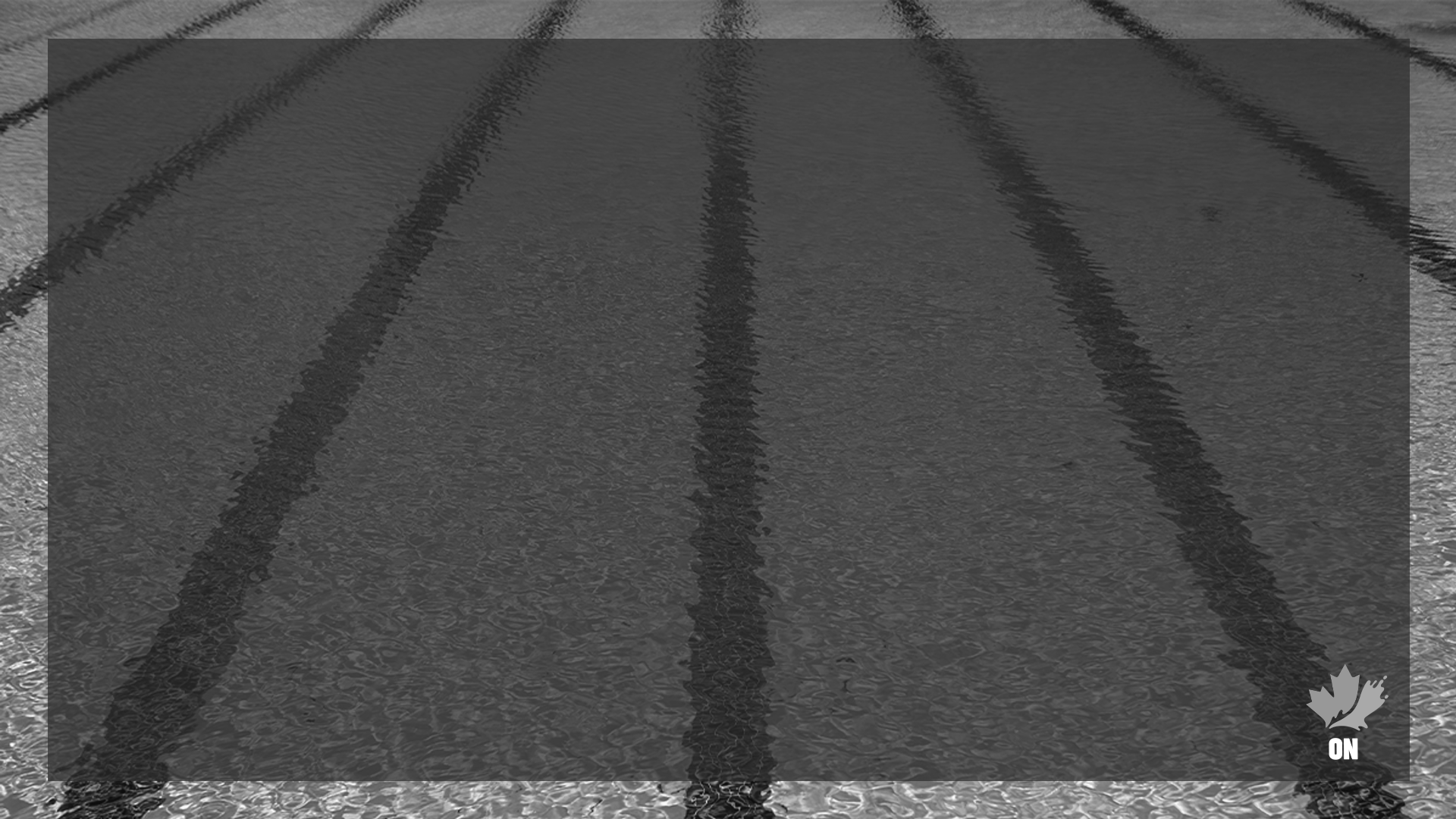 Any Questions?
Reach out to us for a confidential conversation:
contact@supportzone.ca
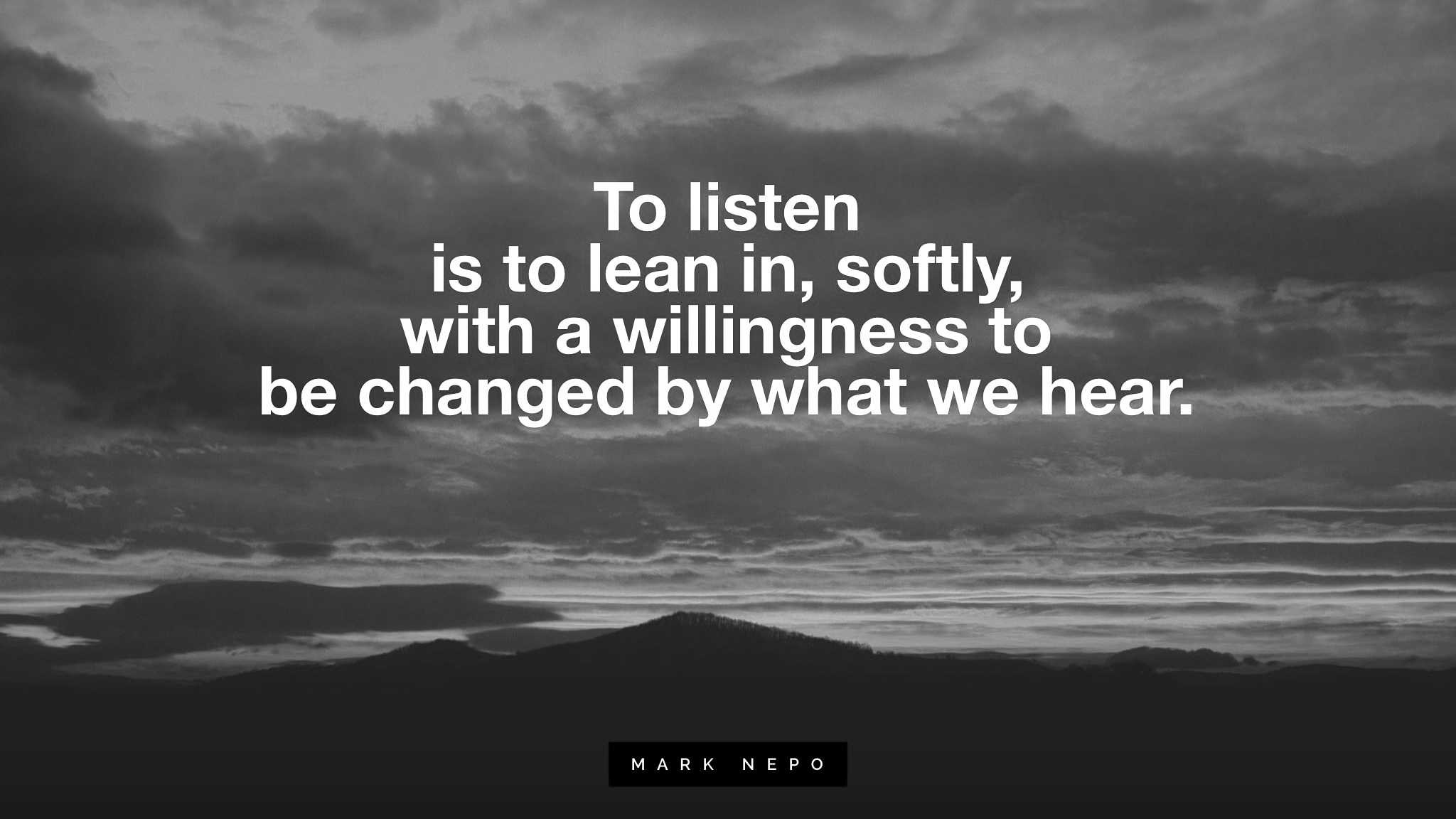